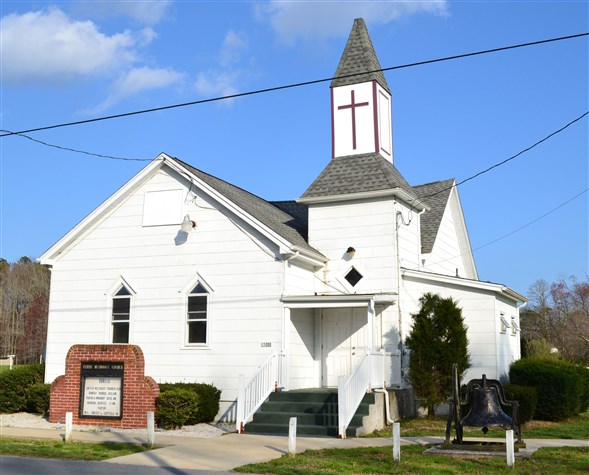 Curtis United Methodist Church Bible Study
Facilitator 
LaVaughn W. Price, Sr., Pastor
Acts Lesson IV Part I
Acts 4:11-12   Chief Corner Stone

Matthew 7:13-14 The Narrow Way

Acts 4:13 Boldness of Peter & John
Acts Lesson IV Part I
Acts 8:1 Saul consented to persecution

 Acts 11:19 Barnabas & Saul at Antioch

Acts 4:13 Unlearn & Ignorant Men
Acts Lesson IV Part I
Acts 4:14-17 What to do with the two

Acts 4:18 Peter & John was commanded

Acts 4:19-22 Everyone glorified God
Acts Lesson IV Part I
Acts 4:23 Peter & John went to companions

Acts 11:25-26 Barnabas went to Tarsus

Acts 4:24-28 Everyone was guilty
Acts Lesson IV Part I
Acts 2:23 God knew the outcome

Eph 1:11 We have gotten and Inheritance

 II Tim 1:9 God calls us with Holy calling
Acts Lesson IV Part I
Acts 4:29-31 The rehearsal

Acts 32 There were no arguments 

Acts 4:33-37 Wealth brought to disciples
Acts Lesson IV Part I
Acts 4:29-31 The rehearsal

Acts 32 There were no arguments 

Acts 4:33-37 Wealth brought to disciples
Acts Lesson IV Part II
Acts Lesson IV Part II
Matthew 10:5 Sending Out the Twelve 

 Matthew 15:24 Lost Sheep of Israel

 Romans 15:8 Servant for the circumcision
Acts Lesson IV Part II
Acts 4:34-37 The rehearsal

Acts 5:1-5 Ananias & wife held back funds 

Acts 5:6-11 They both died
Acts Lesson IV Part II
Acts 5:12 Signs and Wonders

Acts 1:8 Holy Ghost came upon them  

Acts 5:12 They both died
Acts Lesson IV Part II
Acts 5:13-14 They respected them

Acts 5:15-17 The sick were brought to them  

Acts 5:18-19 The Lord opened the jail doors
Acts Lesson IV Part II
Acts 5:20-26 Apostles on trial again

Acts 5:27-28 They appear before the council

Acts 5:29-30 The Lord opened the jail doors